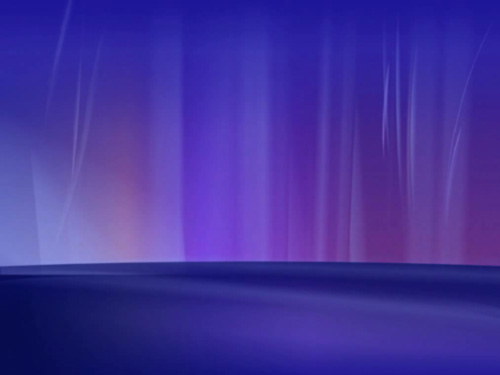 РОЛЬ ПРЕДМЕТНО-РАЗВИВАЮЩЕЙ СРЕДЫ В ПОЗНАВАТЕЛЬНО-РЕЧЕВОМ РАЗВИТИИ ДОШКОЛЬНИКА




Подготовила воспитатель 
Сергеева Ю.В.
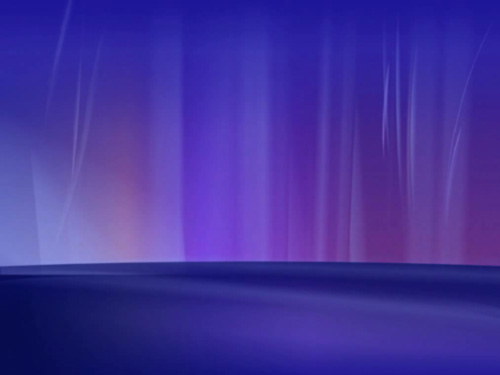 Предметно-развивающая среда – это система материальных объектов деятельности ребенка, функционального моделирующая содержание его духовного и физического развития. Обогащенная среда - это единство социальных и предметных средств обеспечения разнообразной деятельности ребенка.
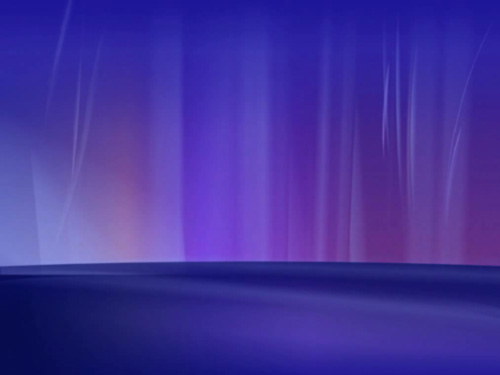 ПРАВИЛА ПРИ ОБОГАЩЕНИИ РАЗВИВАЮЩЕЙ СРЕДЫ
Информативность
Вариативность
Полифункциональность
Педагогическая целесообразность
Трансформируемость
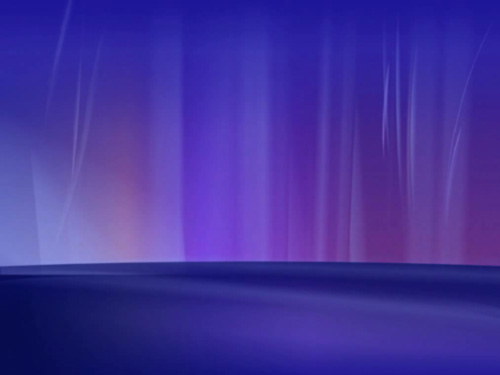 СЮЖЕТНО-РОЛЕВЫЕ ИГРЫ
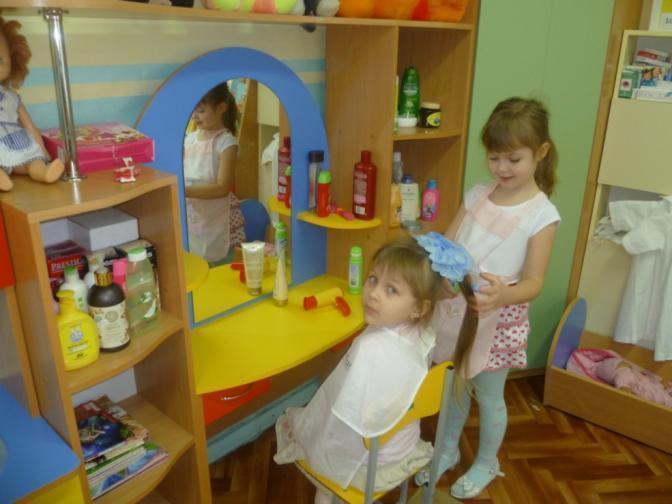 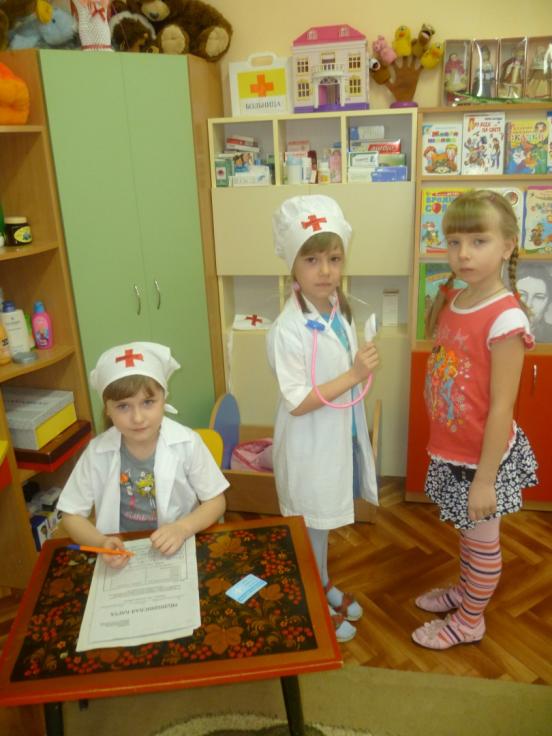 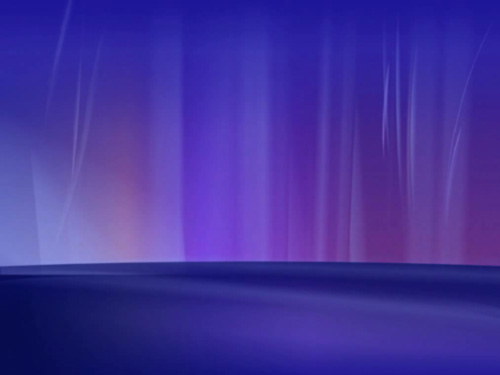 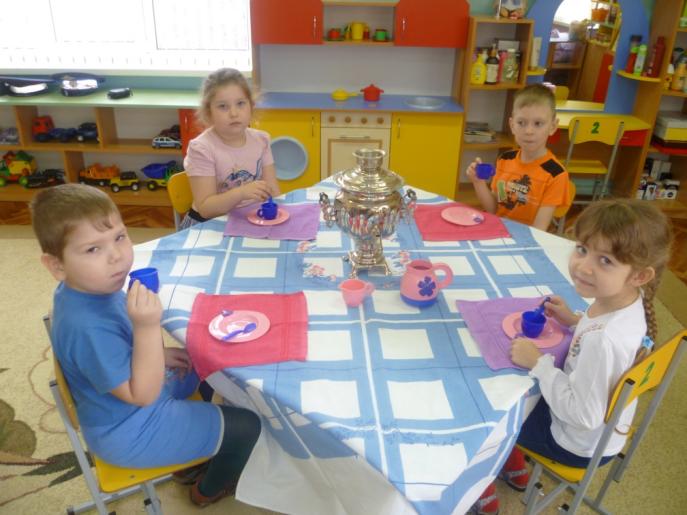 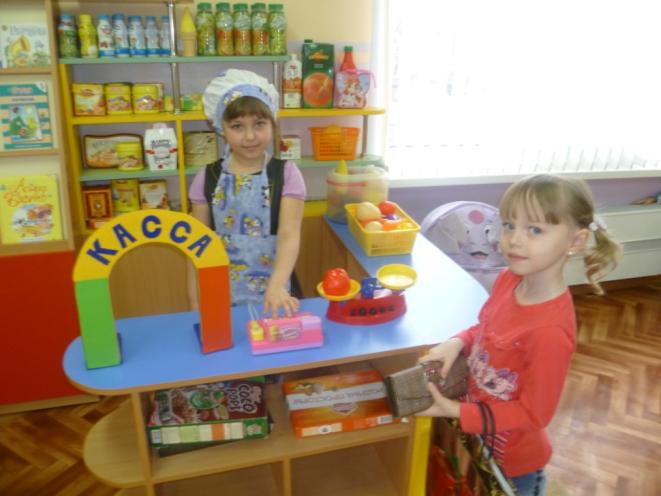 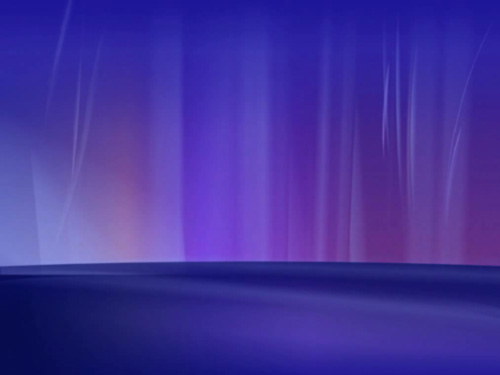 СПОРТИВНЫЙ УГОЛОК
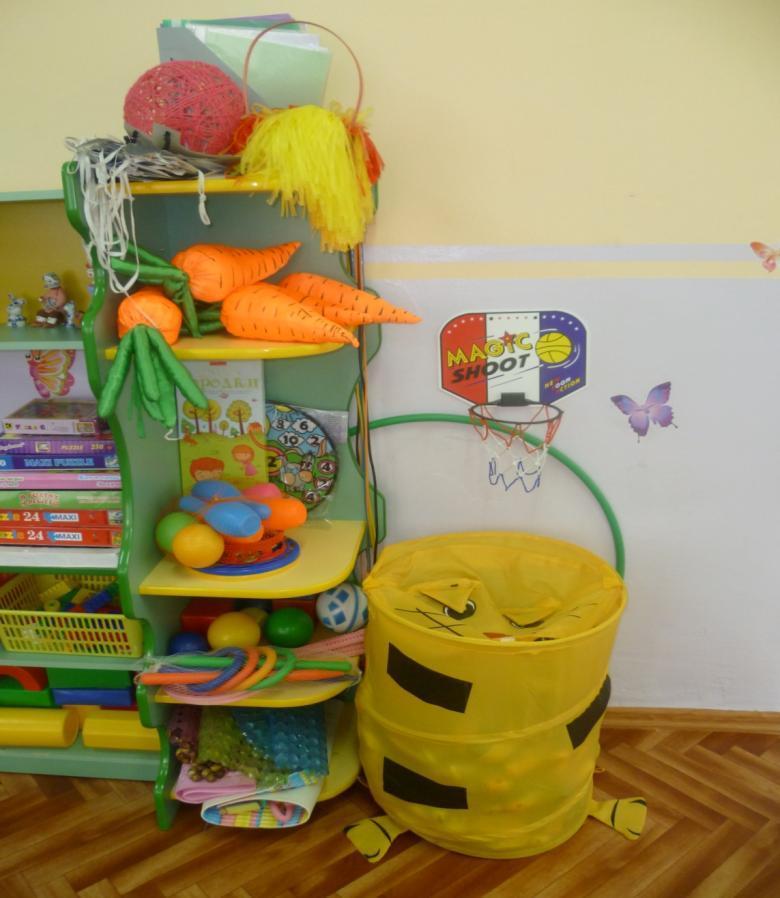 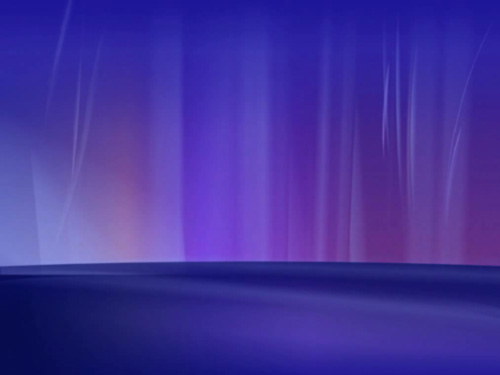 ТЕАТРАЛЬНАЯ ДЕЯТЕЛЬНОСТЬ
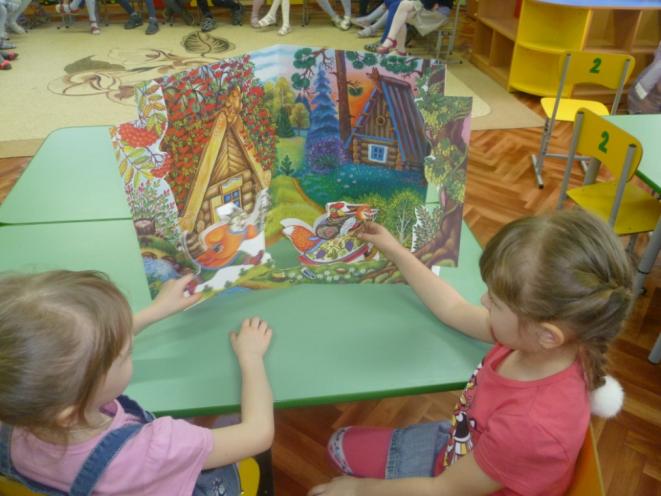 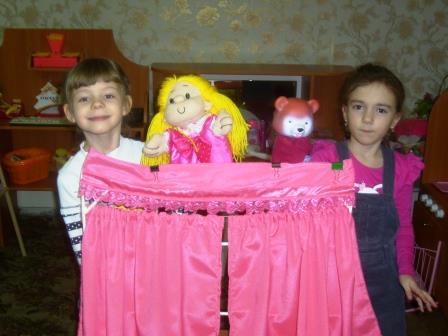 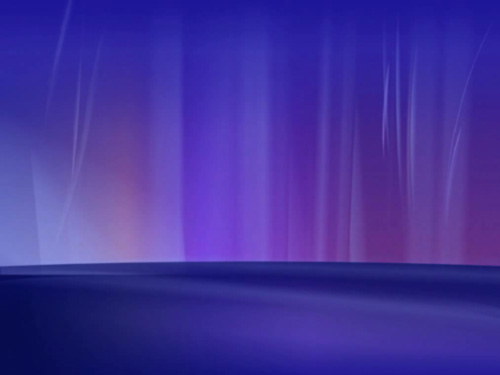 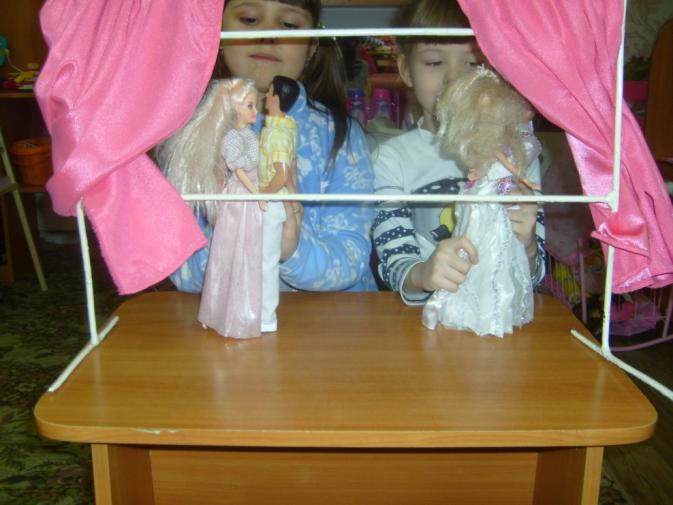 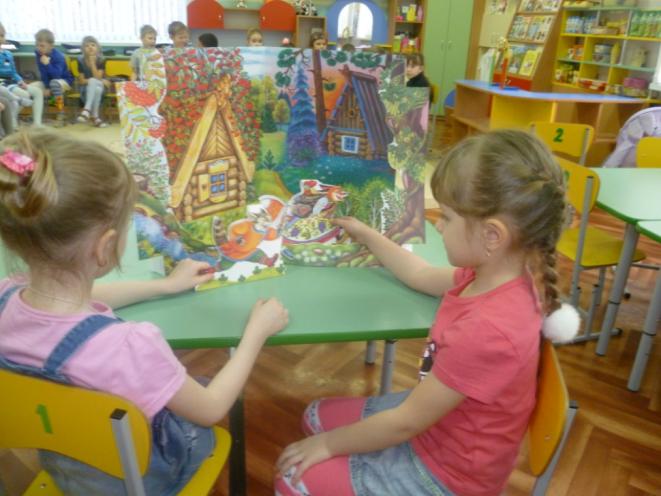 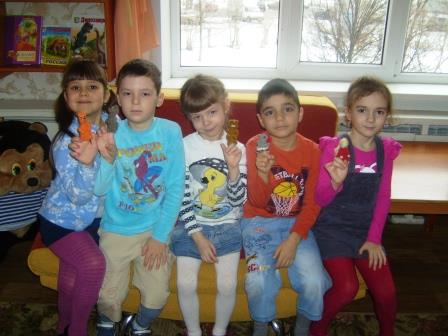 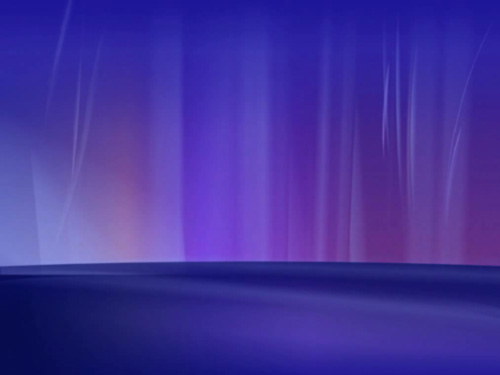 КНИЖНЫЙ УГОЛОК
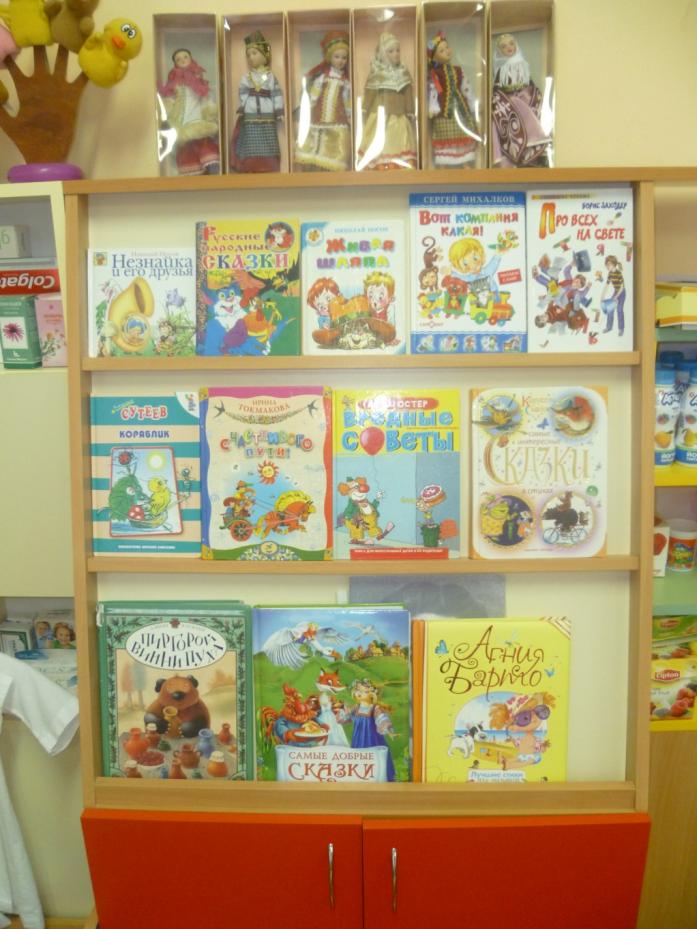 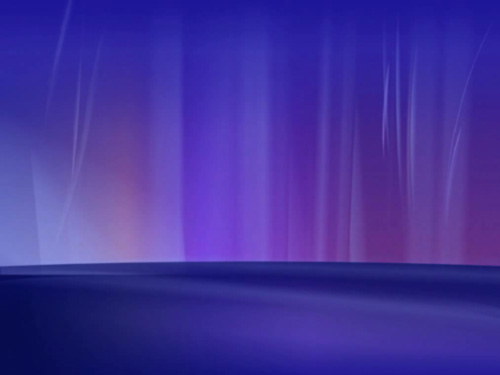 ИННОВАЦИОННЫЕ МЕТОДЫ РЕЧЕВОГО РАЗВИТИЯ
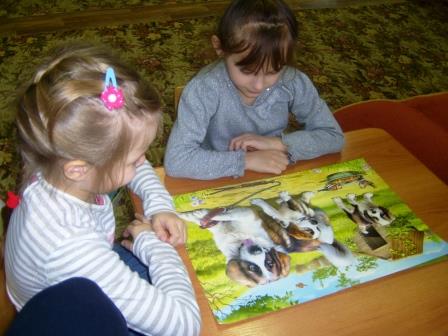 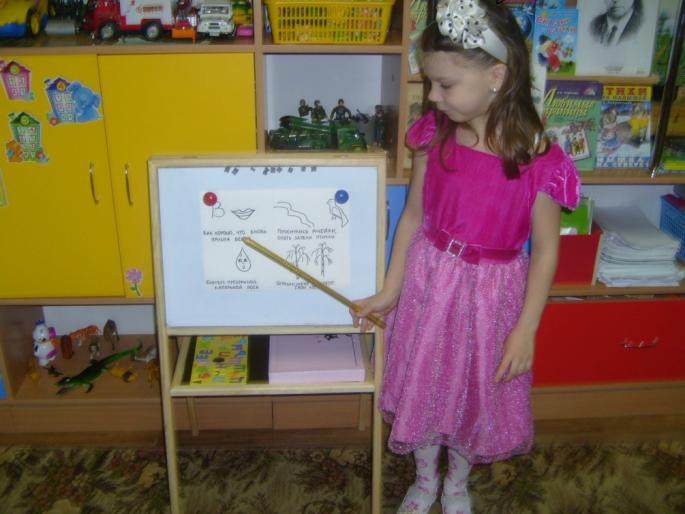 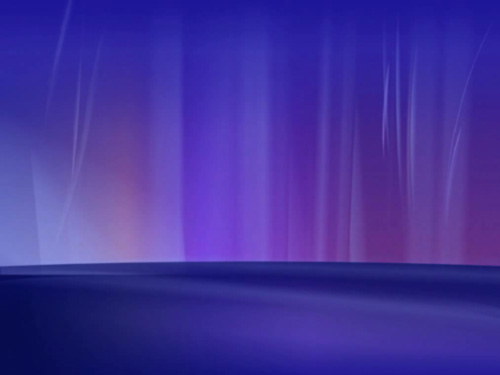 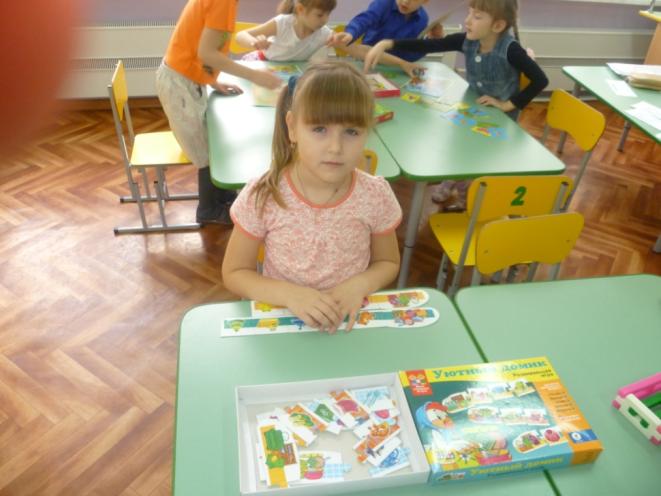 НАСТОЛЬНЫЕ РАЗВИВАЮЩИЕ ИГРЫ
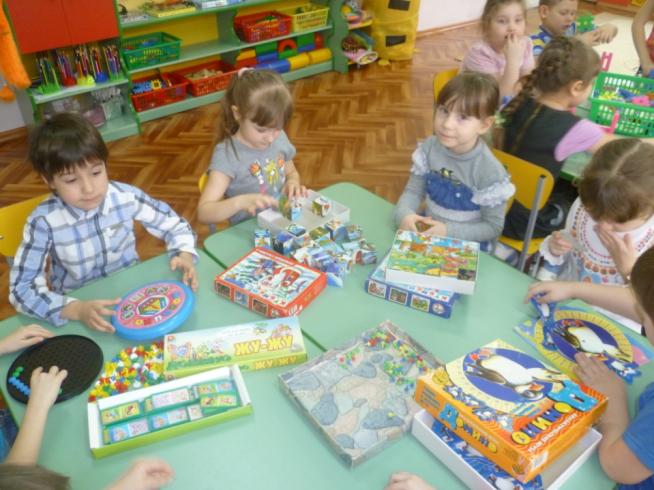 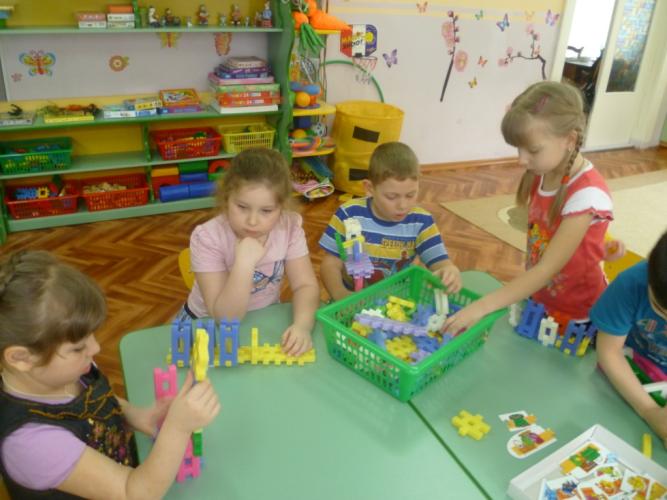 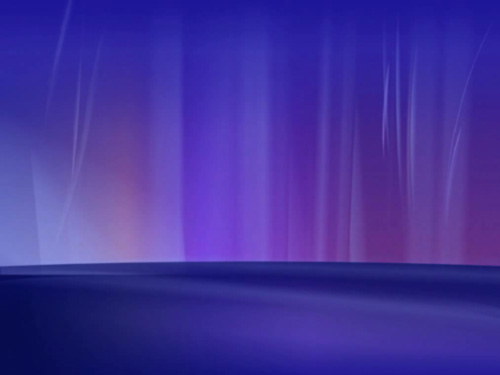 ОПЫТНО-ИССЛЕДОВАТЕЛЬСКАЯ ДЕЯТЕЛЬНОСТЬ
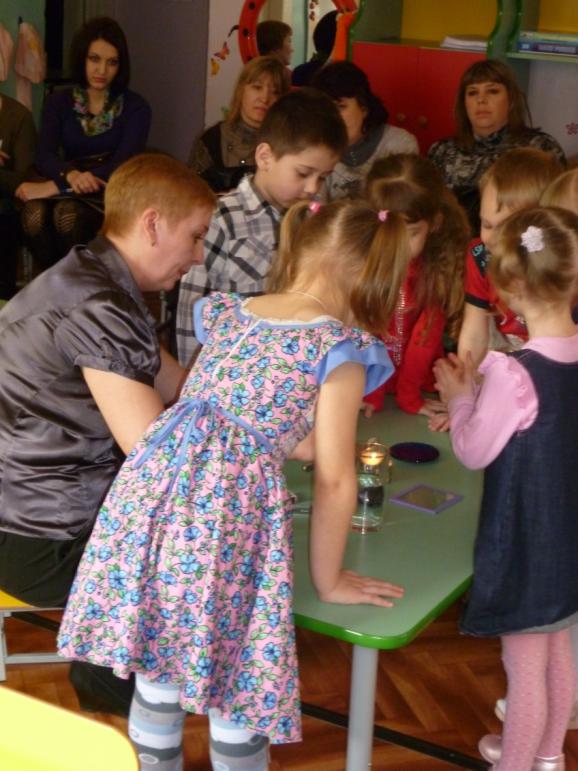 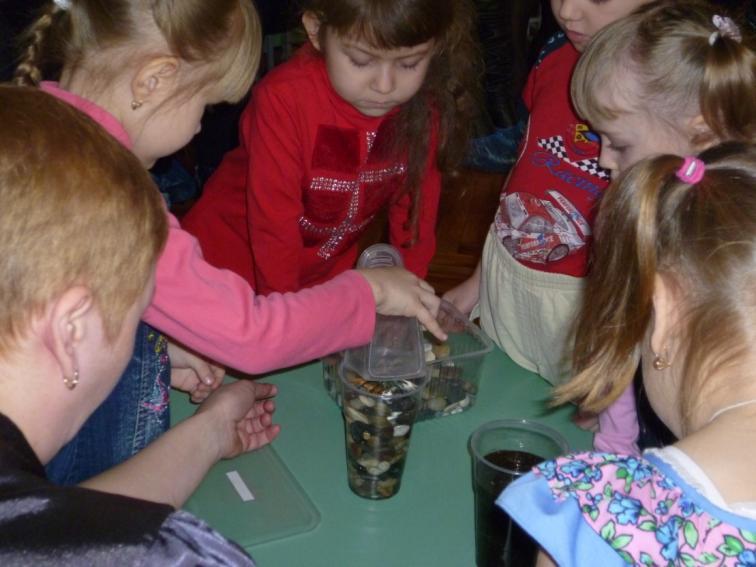 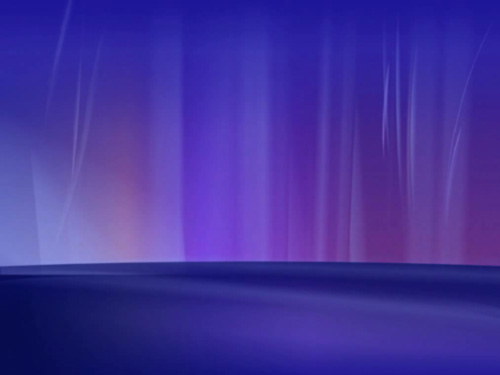 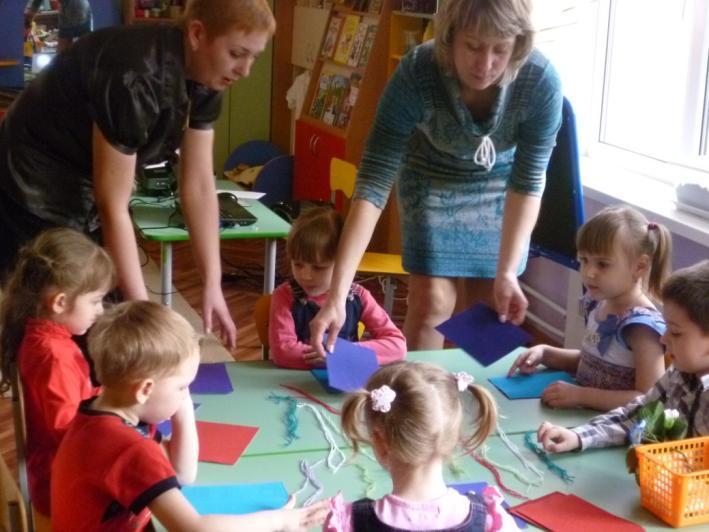 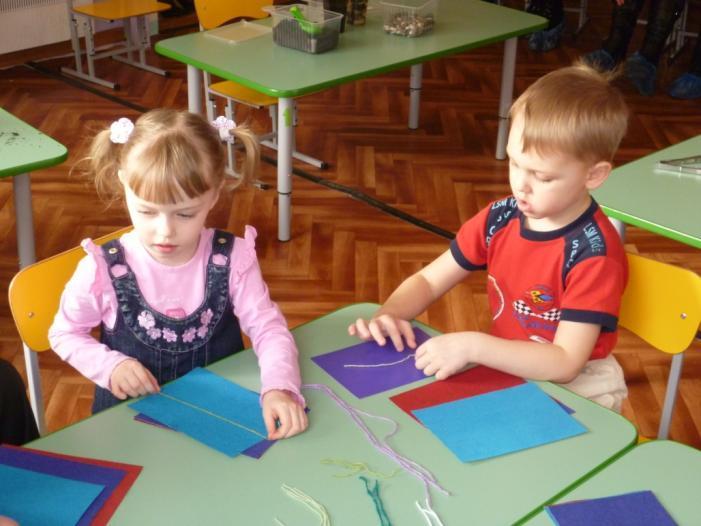 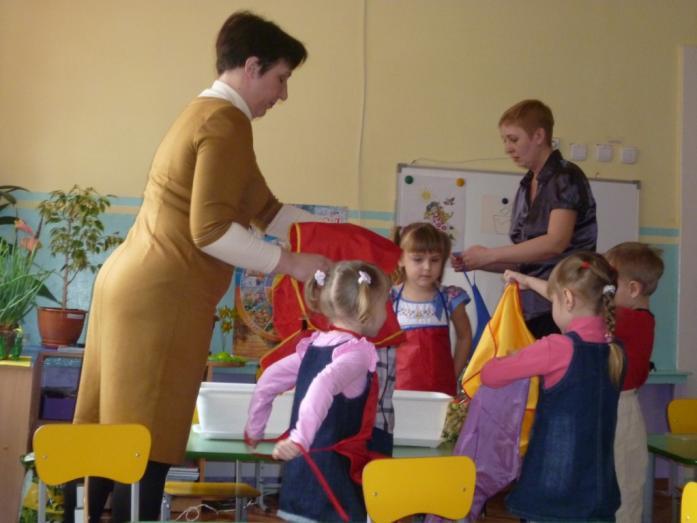 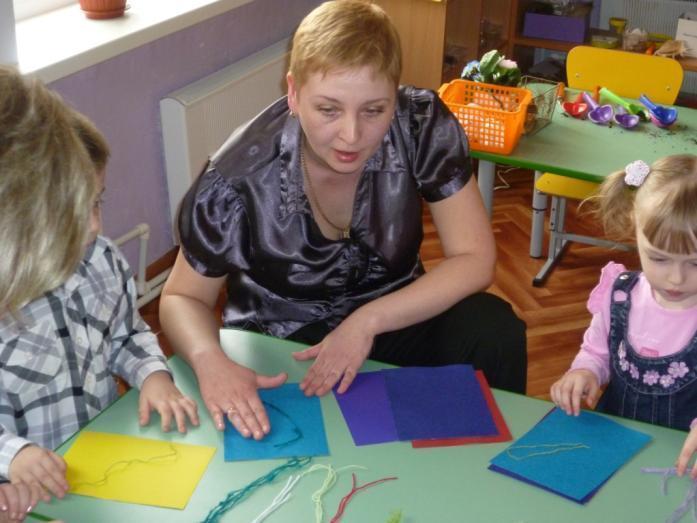 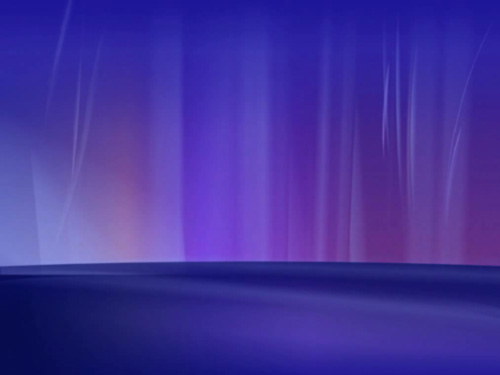 СПАСИБО ЗА ВНИМАНИЕ